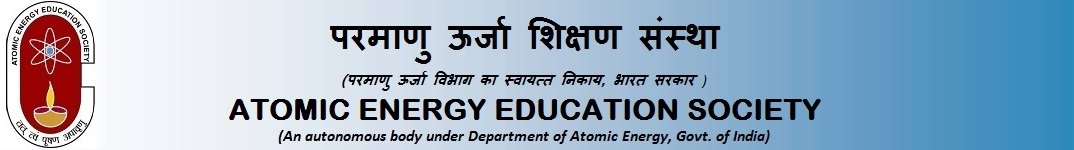 CHAPTER -5
CONTINUITY 
AND DIFFERENTIABILITY
MODULE : 4/4  e -content
MADHUSUDANAN NAMBOODIRI.V,PGT(SS),AECS-1,JADUGUDA
CONCEPTS
Derivative of functions in parametric form
Second order derivative
MADHUSUDANAN NAMBOODIRI.V,PGT(SS),AECS-1,JADUGUDA
DERIVATIVES OF FUNCTIONS IN PARAMETRIC FORMS
MADHUSUDANAN NAMBOODIRI.V,PGT(SS),AECS-1,JADUGUDA
MADHUSUDANAN NAMBOODIRI.V,PGT(SS),AECS-1,JADUGUDA
MADHUSUDANAN NAMBOODIRI.V,PGT(SS),AECS-1,JADUGUDA
MADHUSUDANAN NAMBOODIRI.V,PGT(SS),AECS-1,JADUGUDA
MADHUSUDANAN NAMBOODIRI.V,PGT(SS),AECS-1,JADUGUDA
SECOND ORDER DERIVATIVE
MADHUSUDANAN NAMBOODIRI.V,PGT(SS),AECS-1,JADUGUDA
MADHUSUDANAN NAMBOODIRI.V,PGT(SS),AECS-1,JADUGUDA
MADHUSUDANAN NAMBOODIRI.V,PGT(SS),AECS-1,JADUGUDA
MADHUSUDANAN NAMBOODIRI.V,PGT(SS),AECS-1,JADUGUDA
MADHUSUDANAN NAMBOODIRI.V,PGT(SS),AECS-1,JADUGUDA
QUESTIONS FOR PRACTICE
MADHUSUDANAN NAMBOODIRI.V,PGT(SS),AECS-1,JADUGUDA